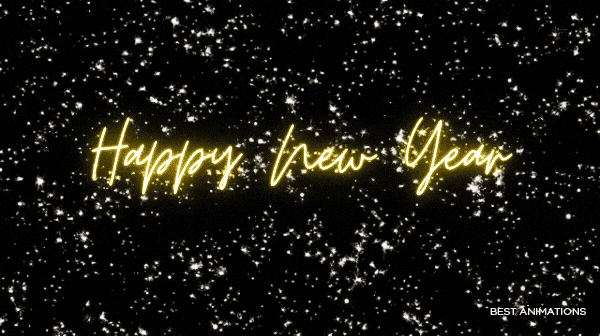 2022
My goals for the new year are to do more sports, get better at school and be happier.
I would also like to spend some more time for me, because at the moment I am very busy.
This year, I would like to spend all day with my family, have fun, eat some food, play some games and just relax.

- Daniel